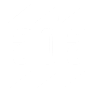 ADA National Network
Americans with Disabilities ActSTATE OF THE SCIENCE
April 13 – 15, 2021
#ADAStateOfScience
Health Care Disparities for People with Disability and Potential Role of Physician Bias
Lisa I. Iezzoni, MD, MSc
Professor of Medicine, Harvard Medical School
Health Policy Research Center, Massachusetts General Hospital
April 15, 2021
CONTEXT
61 million Americans with disability and these numbers are growing
“Disability in America is not a minority issue … Disability affects today or will affect tomorrow the lives of most Americans.” (National Academy of Medicine, 2007)
30+ years since passage of the Americans with Disabilities Act
43+ years since regulations implemented under Section 504 of 1973 Rehabilitation Act
Why is it so hard to make health care fully equitable and accessible to people with disability?
Why in 2021 do people with disability still confront barriers and experience disparities in their health care?
Previous research: surveys, focus groups,  and in-depth interviews with people with disability have suggested some explanations.
POTENTIAL CAUSES OF DISPARITIES
Patients’ complex underlying health conditions and competing priorities
Disadvantages in social determinants of health
Patients’ preferences for care
Inadequate training of health care professionals
Ineffective communication accommodations
Inaccessible medical diagnostic equipment, including weight scales and exam tables
Inadequate knowledge about ADA mandates for equitable care
Erroneous assumptions about people with disability
Ableism attitudes among clinicians
Several studies have examined physicians’ attitudes, but within geographic regions or institutions.
NATIONAL SURVEY OF PRACTICING PHYSICIANS
First national U.S. survey of practicing physicians and their experiences with and perceptions of caring for people with disability
Funded by Eunice Kennedy Shriver National Institute of Child Health and Human Development (Grant No. R01HD091211-01A1)
Because it was first national survey, we tried to cover wide-ranging topics: went shallow, not deep
Results here about physicians’ perceptions
Published in Health Affairs, February 1, 2021
THANKS TO RESEARCH TEAM
Massachusetts General Hospital
Sowmya R. Rao, PhD (statistician)
Karen Donelan, ScD, EdM (survey scientist)
Nicole D. Agaronnik, BS
University of Colorado, Anschutz Medical Campus (Aurora, CO)
Eric G. Campbell, PhD (survey scientist)
Julie Ressalam, MPH, CHES
University of Massachusetts-Boston, Center for Survey Research
Dragana Bolcic-Jankovic, PhD (survey scientist, led survey administration)
Baystate Health, Springfield, MA
Tara Lagu, MD, MPH
PHYSICIAN SPECIALITIES
Internal medicine/general internal medicine
Family practice
Rheumatology
Neurology
Ophthalmology
Orthopedic surgery
Obstetrics/gynecology
SURVEY DEVELOPMENT
Conducted in-depth individual interviews with 20 practicing physicians in Massachusetts
Conducted 3 focus groups with 22 practicing physicians total across 17 states
Identified key topic areas for survey
Designed survey iteratively
Conducted 8 cognitive interviews and 50 pilot tests of draft survey
Final survey:  8 modules, 75 questions – again, broad but not deep
CONDUCTING SURVEY #1
Randomly sampled practicing physicians from national list
Eliminated trainees, VA physicians, locum tenens physicians, physicians no longer practicing, etc.
Sampled 350 physicians in each primary care specialty + 140 physicians in each of the 5 specialties = 1,400 total in sample
CSR mailed paper survey in October 2019, with $50 bill inside
Also offered option to answer survey on-line
CONDUCTING SURVEY #2
CSR had information to track nonrespondents
Made follow-up phone calls and re-mailed survey (without $)
84% answered by mail, 16% on-line
Final follow up complicated by pandemic in Spring 2020
Overall weighted response rate: 61%
Response rates varied narrowly across specialties: from 58% for neurologists to 63% for rheumatologists
Many findings on various topics. Focus here on physicians’ perceptions of caring for people with disability.
MAIN FINDINGS
82% of physicians report that people with significant disability have overall worse quality of life than other people
41% of physicians are very confident in their ability to provide equal quality care to people with disability
56% strongly welcome people with disability into their practices
OTHER FINDINGS
18% of physicians strongly agree that people with disability are often treated unfairly in the health care system
80% strongly agree that understanding their patients with disability is very valuable
MULTIVARIABLE ANALYSIS: QOL
Few significant associations
Women physicians much LESS likely than men to report worse quality of life for people with disability: OR = 0.58 (0.33, 1.01, p = 0.05), 
Safety-net physicians less likely than non-safety net physicians to report worse quality of life for people with disability: OR = 0.59 (0.34, 1.03, p = 0.06)
MULTIVARIABLE ANAYSIS: WELCOMING PWD
Women physicians much more welcoming than men: OR = 2.29 (1.40, 3.76, p < .001)
Some racial/ethnic differences, but samples for under-represented minorities too small to evaluate fully
Older physicians much less welcoming than younger physicians 0.58 (0.35, 0.97, p = .04)
Physicians in private practice much less welcoming than physicians at teaching hospitals 0.38 (0.19, 0.75, p = 0.01)
WELCOMING PWD #2
Physicians who value understanding patients with disability much more welcoming 5.46 (3.03, 9.83, p < .0001)
Physicians who feel very confident about ability to provide equal quality of care much more welcoming than other physicians 3.53 (2.20, 5.67, p < .0001)
LIMITATIONS
Short survey – aimed for 15 minutes. Broad but shallow.
Did not include questions that explicitly link physicians’ attitudes with their treatment decisions for patients with disability
Not feasible to explore implicit biases (e.g., through Implicit Association Test, conducted on-line)
Too few under-represented minority physicians – as in the professional overall – to explore their attitudes
Budgetary constraints limited survey size: could not compare across specialties; could not include other relevant specialties
DISCUSSION #1
Social desirability bias not evident (survey gave physicians option to say people with disability have same – or better – QOL)
Response about worse quality of life suggests strong confidence in their answer (i.e., that no one would argue with their response)
Raises question about care for people with disability in times of scarce resources: COVID-19 pandemic
Given potential bias of physicians, how do we ensure that people with disability get equal quality care
DISCUSSION #2
Only 41% of physicians feel confident in ability to provide equal quality care to people with disability
Those who do not feel confident are less welcoming of people with disability in their practices
30+ years after enactment of Americans with Disabilities Act, troubling that less than half of physicians feel confident about providing equal quality care
Clearly, this must be addressed – but how quickly can that happen?
Why should patients with disability need to prove to their doctor that they value the quality of their life to get equal quality care?
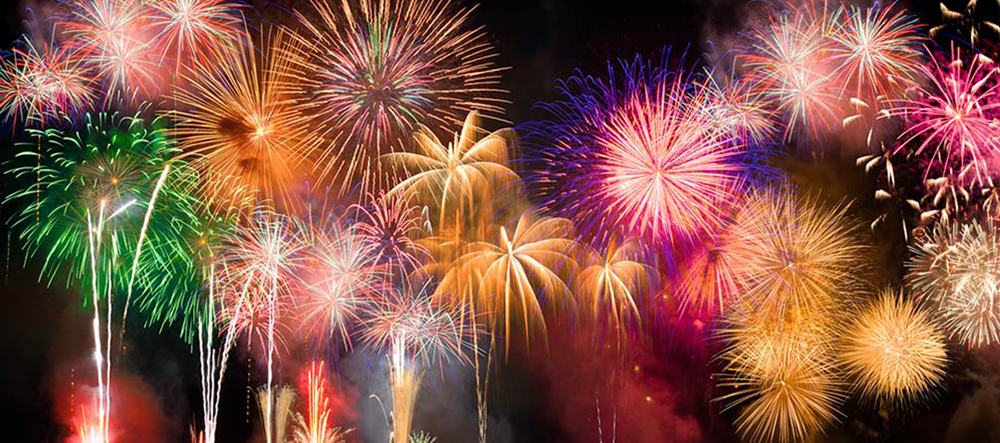 Project Partners
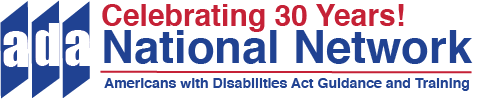 www.adata.org | 1-800-949-4232